1
A Study of the Motion of a Free Falling Shuttlecock 

การศึกษาการเคลื่อนที่แบบตกอิสระของลูกขนไก่
โดย Kathleen M. McCreary
ผู้นำเสนอ นางสาวมาริษา   ชาวส้าน
2
วัตถุประสงค์
บทนำ และ ทฤษฎี
วิธีการทดลอง
ผลลัพธ์ที่ได้ และ การวิเคราะห์ผล
บทสรุป
อ้างอิง
3
วัตถุประสงค์
เพื่อศึกษาการตกแบบอิสระของลูกขนไก่
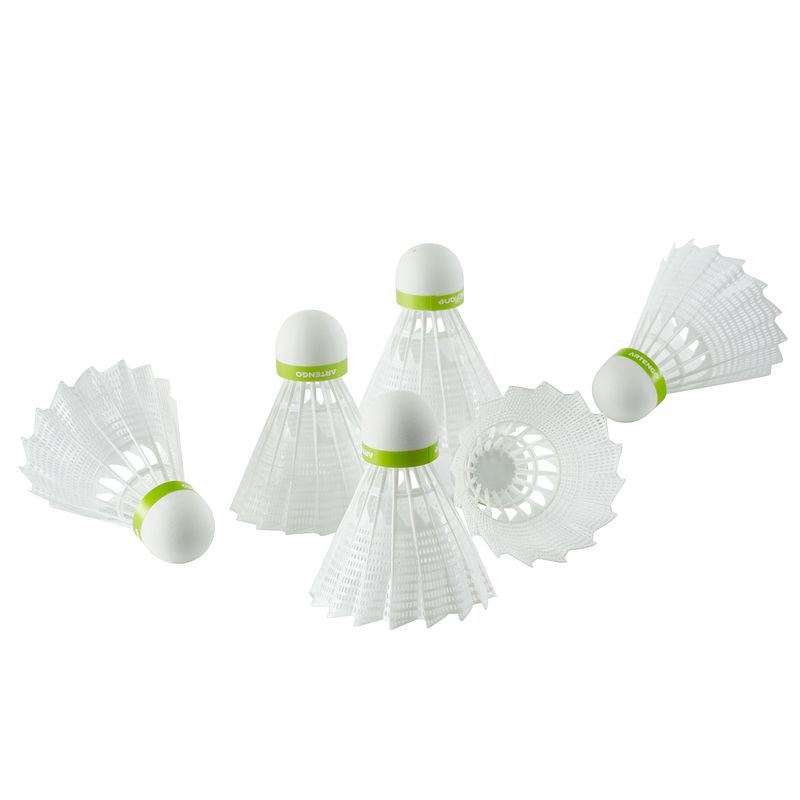 4
บทนำ และ ทฤษฎี
การตกแบบอิสระ (free fall) หมายถึง  การตกโดย ไม่มีสิ่งใดกีดขวางหรือกระทบ 	
 การตกสิ่งของหรือวัตถุต่างๆ  ไม่ว่าจะมีมวล เท่าใด จะตกลงสู่พื้นด้วยความเร่งสม่ำเสมอ  นั่นคือ ความเร่งมีค่าคงตัวและมีทิศลงในแนวดิ่ง
	 
 วัตถุที่มีมวลน้อยหรือ วัตถุตกจากที่สูงอากาศจะต้านทานการเคลื่อนที่มากขึ้น และทำให้ความเร่งผิดไป  ซึ่งก็คือ  การตกอิสระแบบมีแรงต้าน
5
เป็นทียอมรับโดยทั่วไปว่า             เมื่อวัตถุตกในชั้นบรรยากาศ แบบอิสระ แรงต้านของวัตถุ เป็นผลเนื่องจากแรงต้านอากาศ  ที่เป็นสัดส่วนกับความเร็วขณะหนึ่งและความเร็วขณะหนึ่งกำลังสอง
ข้อดีของลูกขนไก่ในการใช้ศึกษาผลที่เนื่องจากแรงต้านอากาศ
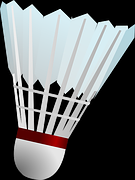 มีน้ำหนักที่น้อย เบา จึงมีผลต่อแรงดึงดูดของโลกน้อย
มีพื้นที่กว้างทำให้ส่งผล  ให้มีแรงต้านมาก
6
7
8
วิธีการทดลอง
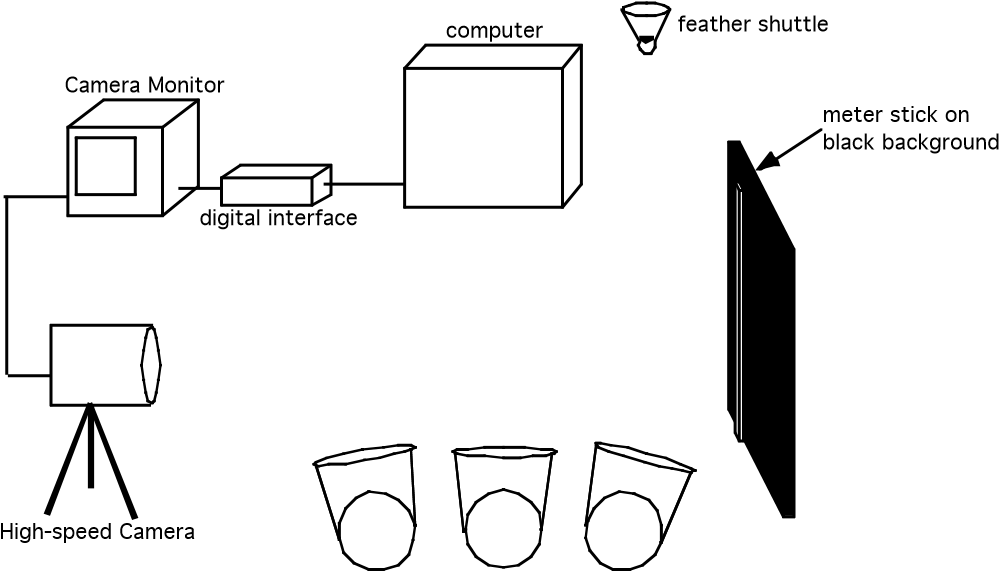 0.4  เมตร
รูปที่ 1 : การติดตั้งกล้องถ่ายภาพความเร็วสูง
9
10
ผลลัพธ์ที่ได้ และ การวิเคราะห์ผล
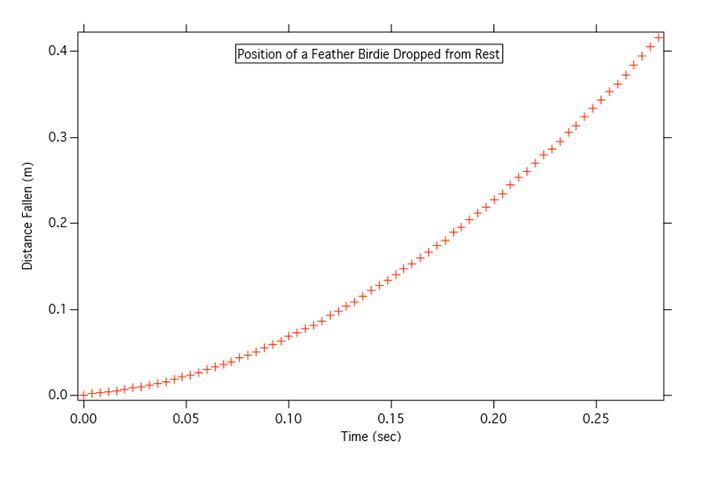 รูปที่ 2 : กราฟความสัมพันธ์ระหว่างระยะกับเวลา ของการตกลูกขนไก่ตั้งแต่จุดหยุดนิ่ง
11
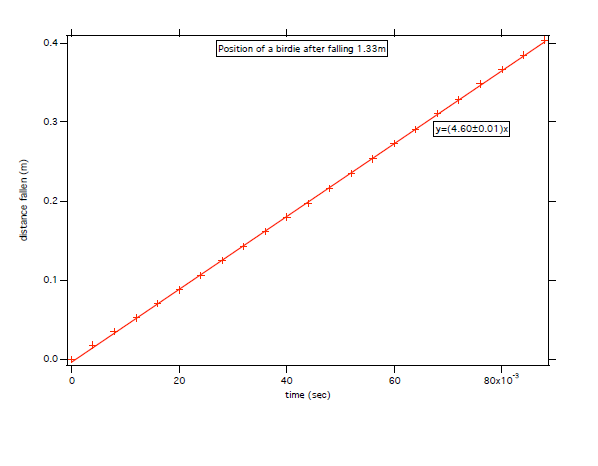 รูปที่ 3 : กราฟความสัมพันธ์ระหว่างระยะกับเวลา ของการตกลูกขนไก่หลังจากการตก 1.33 เมตร
12
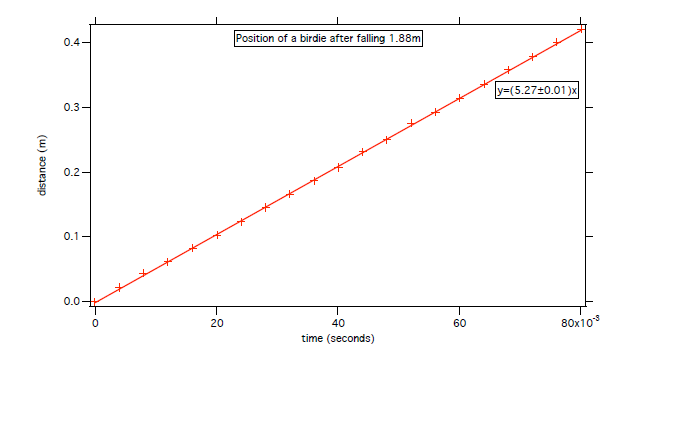 รูปที่ 4 : กราฟความสัมพันธ์ระหว่างระยะกับเวลา ของการตกลูกขนไก่หลังจากการตก 1.88 เมตร
ความเร็วปลายสามารถคำนวณได้จาก slope ค่าความเร็วปลายที่ได้คือ 5.27 m/s
13
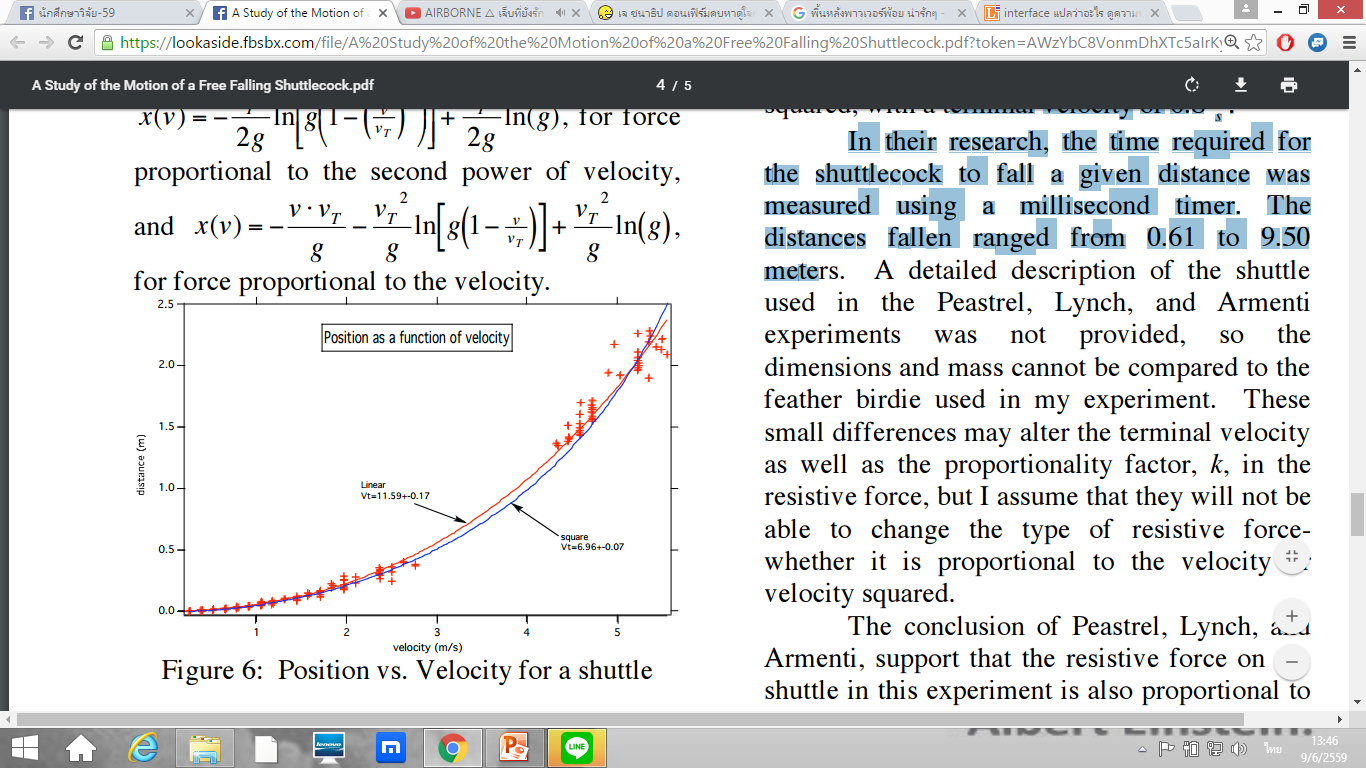 รูปที่ 5 : กราฟความสัมพันธ์ระหว่างระยะกับความเร็ว ของการตกลูกขนไก่
ความสัมพันธ์ของกราฟสอดคล้องกับสมการตำแหน่งที่เป็นฟังก์ชันของความเร็ว สำหรับทั้งสองเงื่อนไข คือ แรงต้านที่เป็นสัดส่วนกับความเร็วและ ความเร็วกำลังสอง
14
บทสรุป
จากงานวิจัยของ Peastrsl, Lynch, Armenti ที่ค้นพบว่าแรงต้านของลูกขนไก่ในการตกอิสระเป็นสัดส่วนกับความเร็วกำลังสอง ความเร็วปลายที่ได้เป็น 6.8 เมตรต่อวินาที   ทำให้สนับสนุนงานวิจัยของ Kathleen M. McCreary ว่า แรงต้านทานของลูกขนไก่เป็นสัดส่วนกับความเร็วกำลังสองได้ดีกว่าเป็นสัดส่วนกับความเร็ว
ความเร็วปลาย(     )ที่ได้จาการทดลองนี้คือ 6.96±0.07 เมตรต่อวินาที มวลของลูกขนไก่ที่ใช้คือ (5025.2±0.2)×          กิโลกรัม
 	สำหรับแรงต้านทานที่เป็นสัดส่วนกับความเร็วกำลังสอง

 
   ฉะนั้นแรงต้านหาได้จาก            Fres =kmv2
15
อ้างอิง
Kathleen M. McCreary. (2005). A Study of Motion of a Free Falling Shuttlecock. The College of Wooster, Wooster.
16
จบการนำเสนอ
ขอบคุณค่ะ
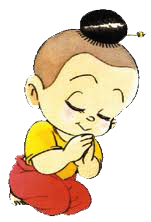